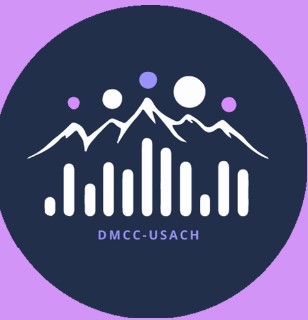 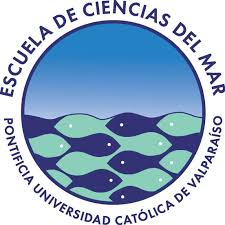 III Jornadas Ingeniería Estadística
Predicción de Desembarcos de Pulpo (Octopus vulgaris) con Inteligencia Artificial: Una Demo Interactiva con R
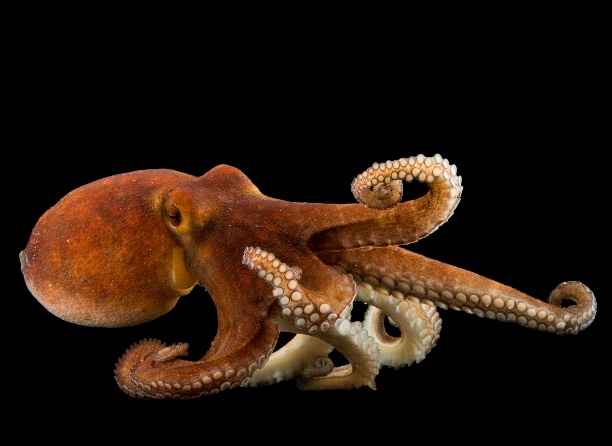 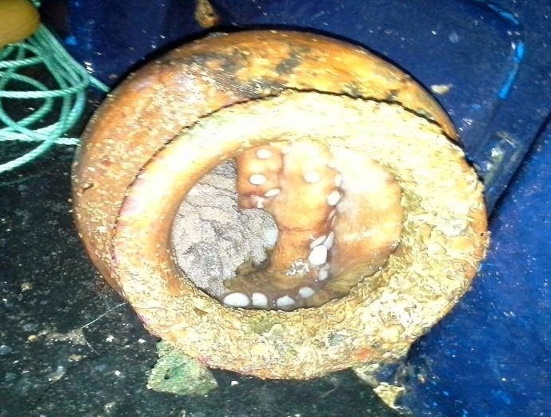 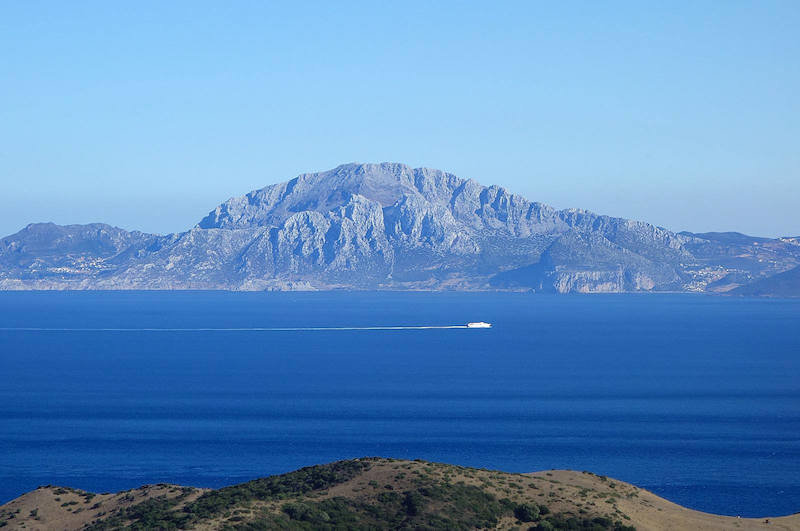 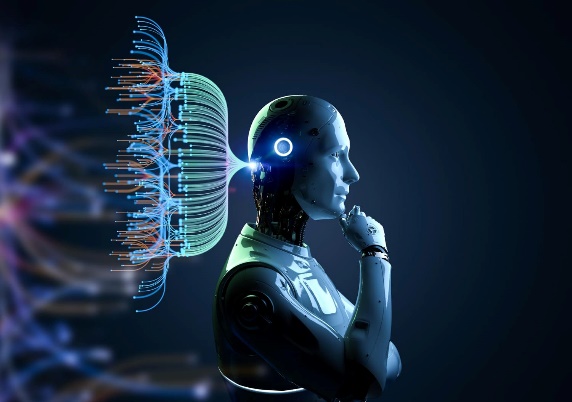 Autor: Dr. Víctor Sanz Fernández.
Afiliación: Escuela de Ciencias del Mar, 
Pontificia Universidad Católica de Valparaíso (PUCV).
Contacto: victor.sanz@pucv.cl.
Predicción de Desembarcos de Pulpo (Octopus vulgaris) con Inteligencia Artificial: Una Demo Interactiva con R
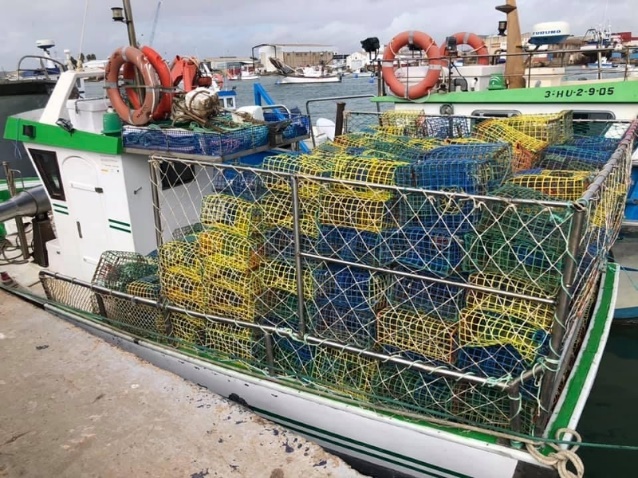 ÍNDICE
Introducción

Hipótesis de partida y objetivos

3.   Materiales y métodos

4.   DEMO interactiva EN R

5.   Conclusiones
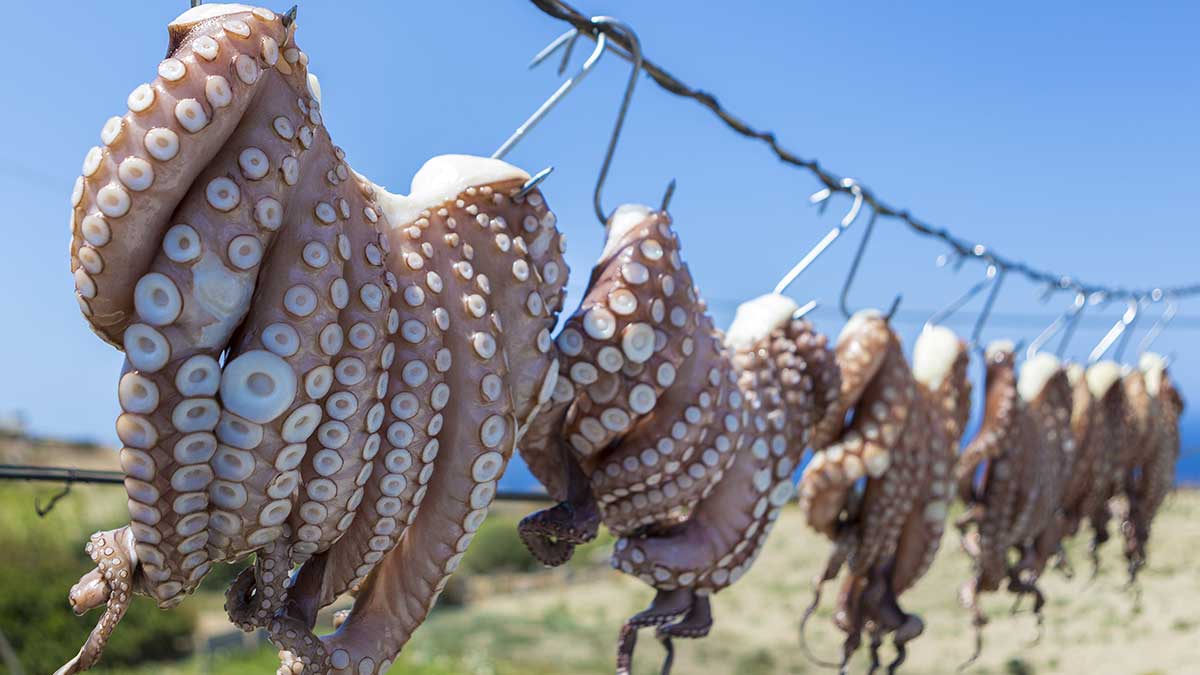 [Speaker Notes: Victor, te he cambiado algunos colores porque los rojos y naranjas no quedan muy bien juntos.]
INTRODUCCIÓN: General
Efectos sobre la sostenibilidad de las pesquerías mundiales
Sobreexplotación, crecimiento masivo de la flota pesquera y variabilidad ambiental
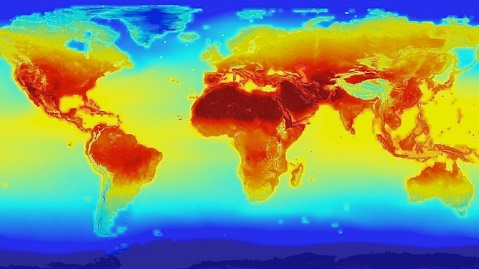 Unión Europea (UE) (Reglamento [CE] nº 2371/2002) Política Pesquera Común (PPC)
Gestión ecosistémica: Patrones de variaciones en las abundancias y las capturas/desembarcos
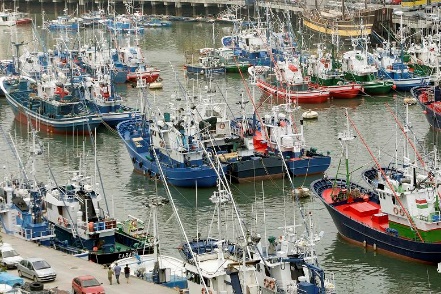 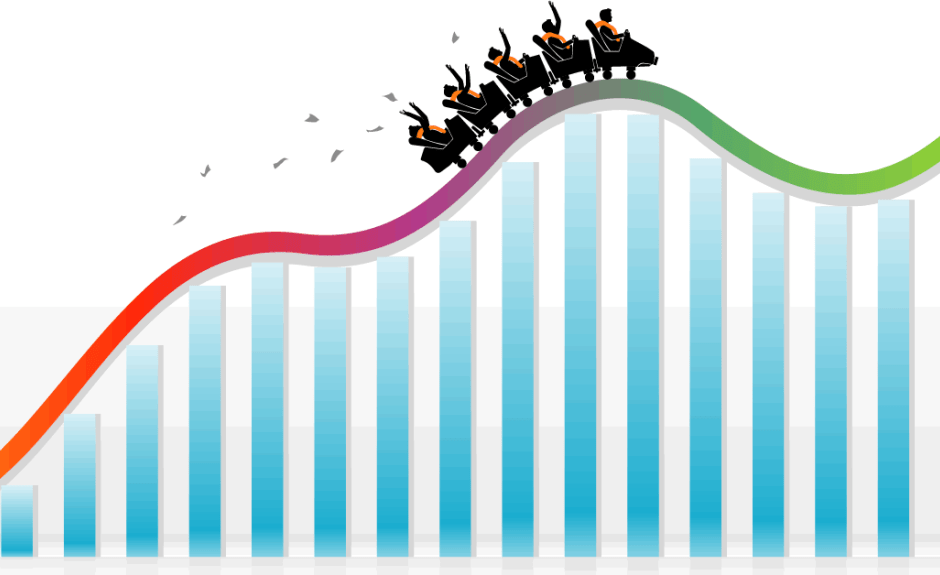 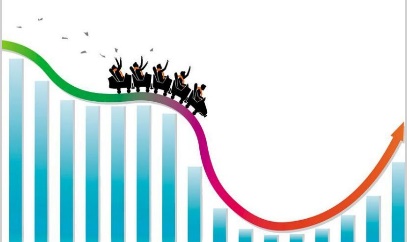 Aproximación univariante
INTRODUCCIÓN: Pesquería
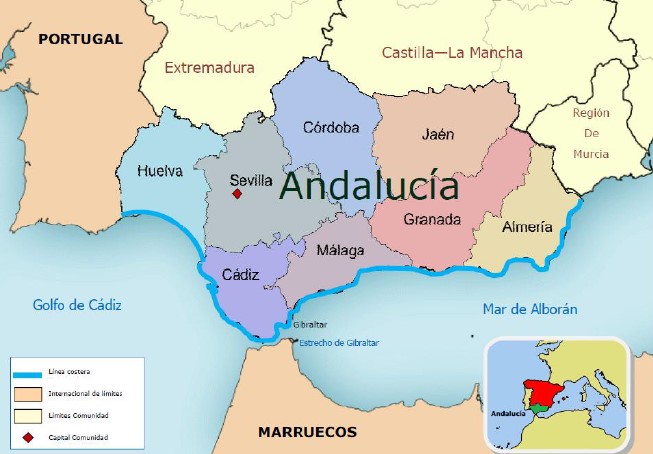 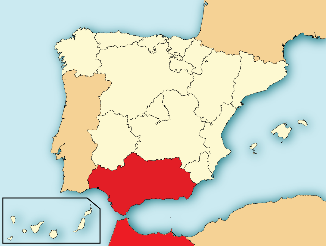 Mediterránea
Atlántica
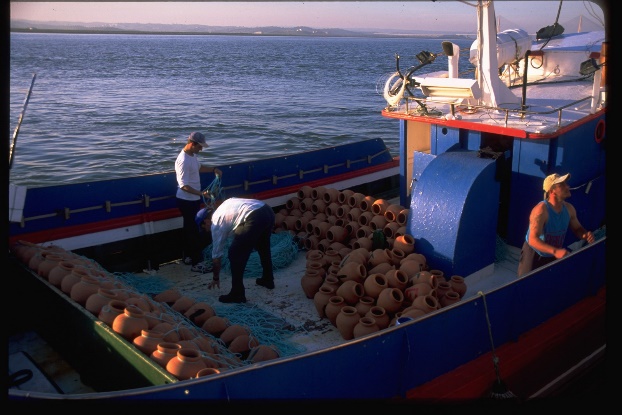 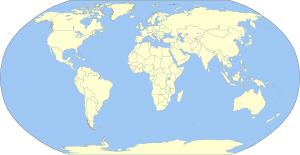 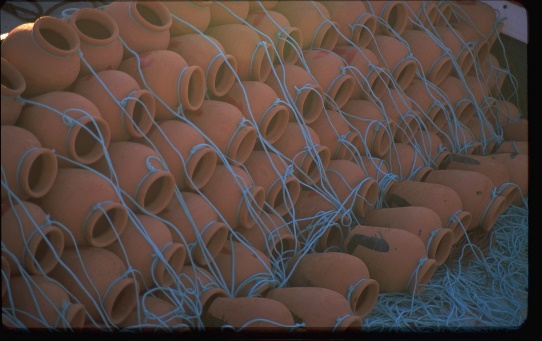 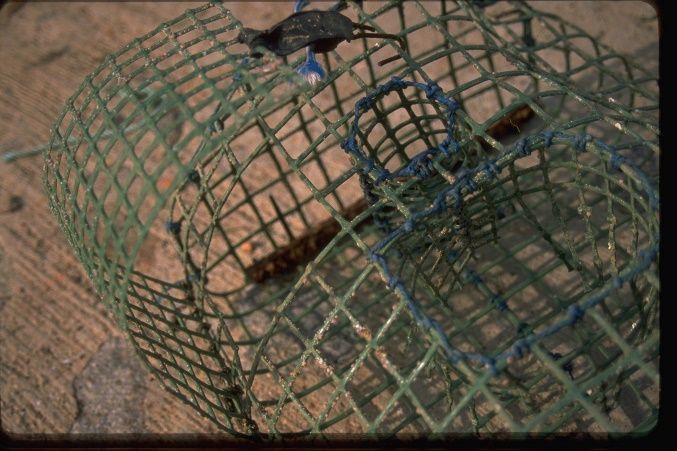 Link: https://www.youtube.com/watch?v=wqhOKx4CmwA&ab_channel=EDMMaiHD
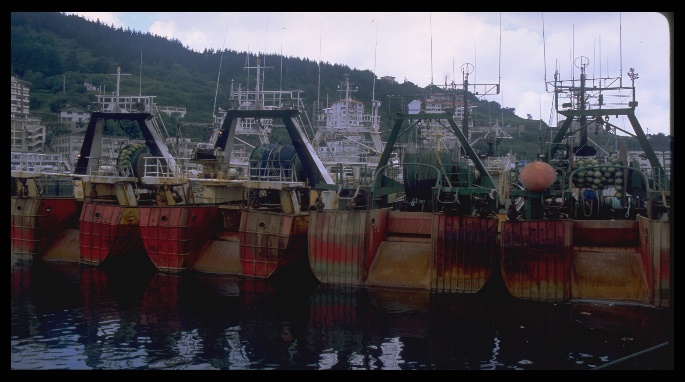 [Speaker Notes: En casi todas te estoy poniendo la letra más grande porque sino no lo verá bien el tribunal y pueden penalizarte por ello.]
INTRODUCCIÓN: Pesquería
Legislación
[Speaker Notes: En casi todas te estoy poniendo la letra más grande porque sino no lo verá bien el tribunal y pueden penalizarte por ello.]
INTRODUCCIÓN: Pulpo de roca  o Pulpo roquero
Características Generales
Especie demersal en plataforma continental entre 100 a 150 m mayormente.
Especie semélpera (único episodio reproductivo antes de morir) con cuidado maternal.
Talla 1 madurez: 800-1400 g hembras y 600-1100 g para machos.
Puesta: A lo largo del año con dos picos: Mayo y Julio-Agosto-Septiembre.
Ciclo de vida corto no más de ~ 2 años. 
Tasa de crecimiento rápida.
Gran valor pesquero y gastronómico para la zona.
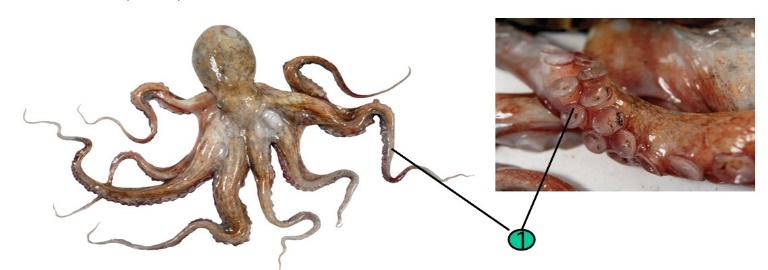 Octopus vulgaris
Régimen de los de desembarcos afectados factores naturales y de gestión
HIPÓTESIS DE PARTIDA Y OBJETIVOS
HIPÓTESIS DE PARTIDA
Las redes neuronales autorregresivas (NNAR) generarán proyecciones precisas de los desembarcos de pulpo en las vertientes atlántica y mediterránea, logrando buenos resultados en términos de error estadístico.
OBJETIVO GENERAL
Evaluar la precisión de las redes neuronales autorregresivas (NNAR) en la proyección de los desembarcos de pulpo en ambas vertientes, mediante el análisis de su rendimiento estadístico.
HIPÓTESIS DE PARTIDA Y OBJETIVOS
Objetivos específicos
Modelizar los desembarcos utilizando las NNAR para capturar los patrones complejos y no lineales que caracterizan su dinámica en ambas vertientes.
Examinar la capacidad de las (NNAR) para predecir desembarcos, evaluando la magnitud y consistencia del error estadístico en cada vertiente.
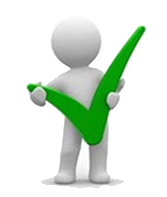 [Speaker Notes: Te cambio el primer objetivo porque tiene que estar en infinitivo]
MATERIALES Y MÉTODOS
DATOS
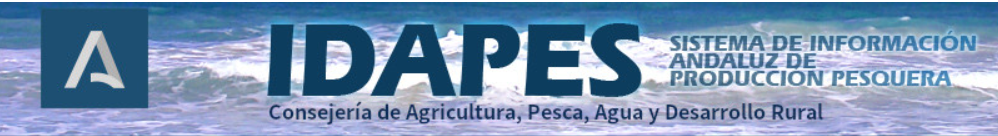 Datos de primera venta       (Desembarco comercial)                (2000-2022)
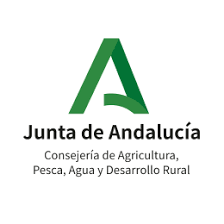 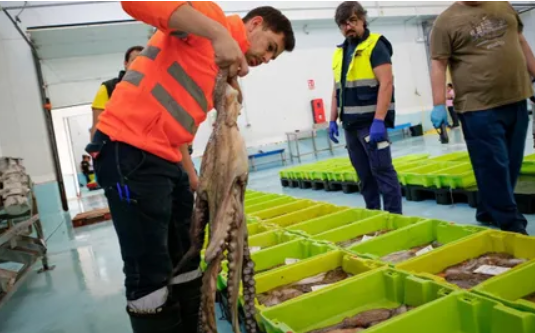 NNAR
MATERIALES Y MÉTODOS
MODELOS REDES NEURONALES
Contexto
Modelos basados en modelos matemáticos sencillos del cerebro.
Permiten estudiar relaciones no lineales complejas entre la variable respuesta y sus predictores.
Red Neuronal simple equivalente a una regresión lineal.
Red Neuronal con cuatro entradas y una capa oculta con tres neuronas ocultas
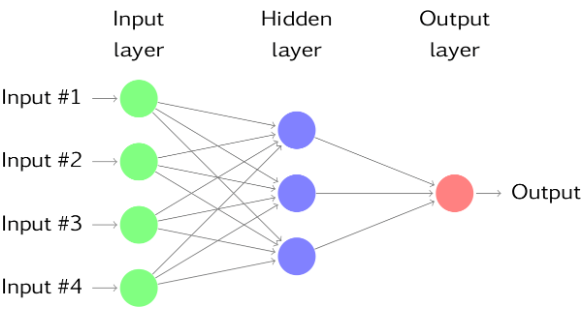 [Speaker Notes: COIC: Convenios, Organizaciones, Instituciones y Comunidades]
MATERIALES Y MÉTODOS
MODELOS NNAR
Contexto
Es un modelo de red neuronal que se utiliza para la regresión autoregresiva en series temporales.
Las entradas son los valores pasados de la serie temporal y la salida es el valor futuro.
Son redes neuronales feedforward (la información avanza en una única dirección desde la entrada hacia la salida).
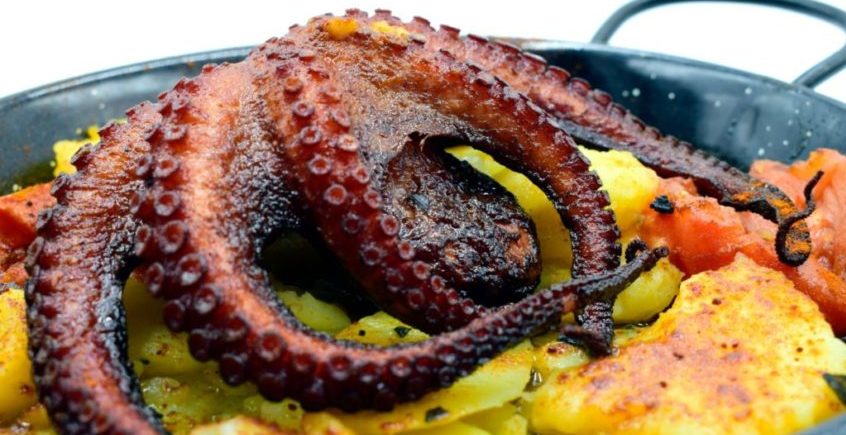 [Speaker Notes: COIC: Convenios, Organizaciones, Instituciones y Comunidades]
MATERIALES Y MÉTODOS
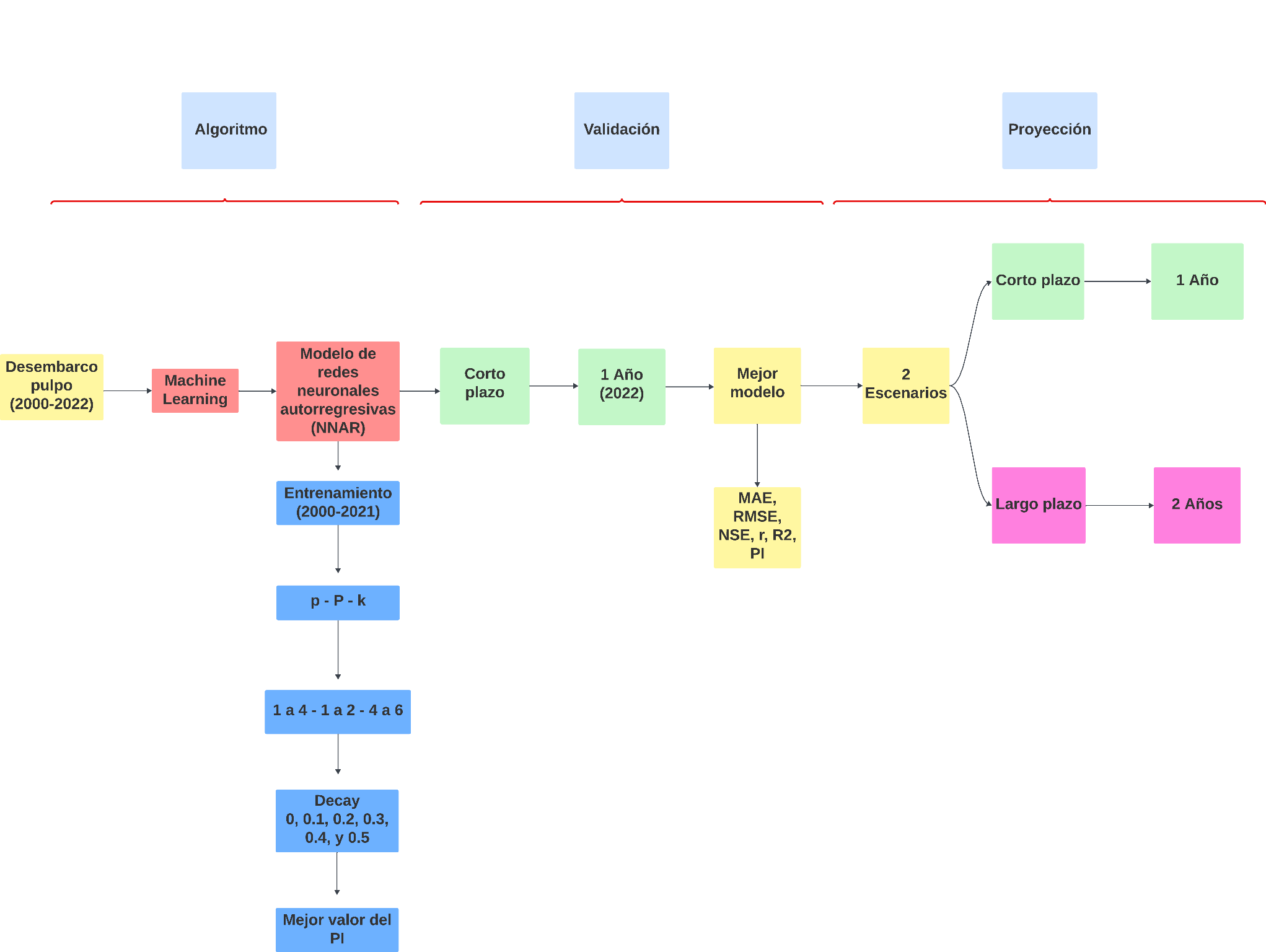 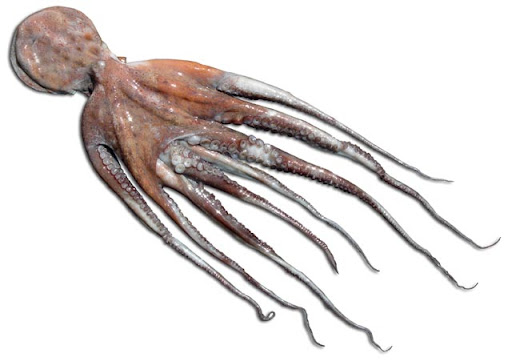 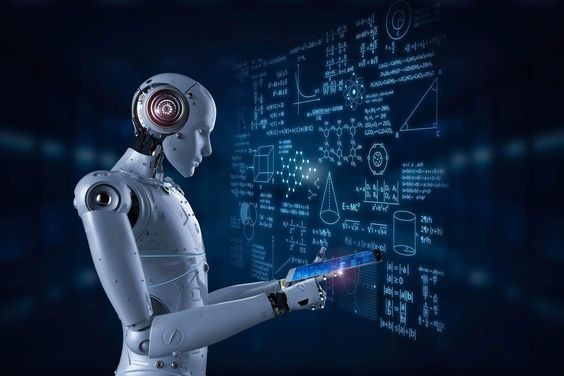 RESULTADOS Y DISCUSIÓN
MODELOS NNAR Y PROYECCIONES
¡¡¡Script R!!!!
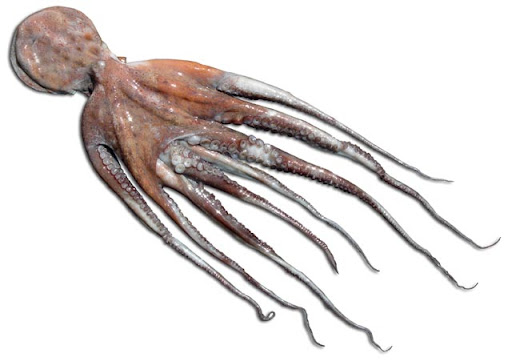 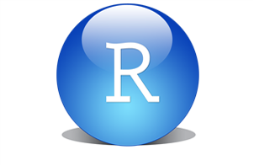 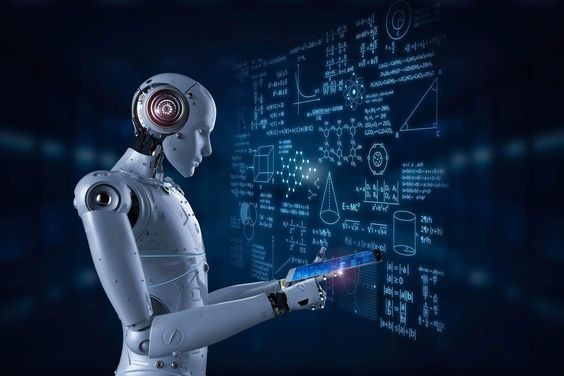 CONCLUSIONES
Los desembarcos de pulpo mostraron una tendencia ascendente en ambas vertientes, con estacionalidad marcada en la mediterránea y un patrón a pulsos en la atlántica. 

Los modelos NNAR capturaron eficazmente los patrones complejos y no lineales de los desembarcos, demostrando ser herramientas útiles para la predicción. 

En la vertiente atlántica, la red presentó mayor complejidad y un comportamiento autorregresivo más pronunciado. En ambas vertientes, se identificó un ciclo estacional bianual con un desfase de 24 meses. 

Los errores de predicción fueron satisfactorios, reforzando la confiabilidad del modelo para la gestión pesquera del pulpo.
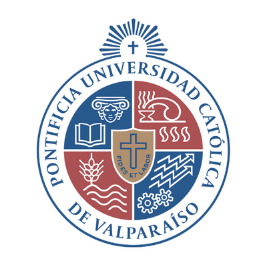 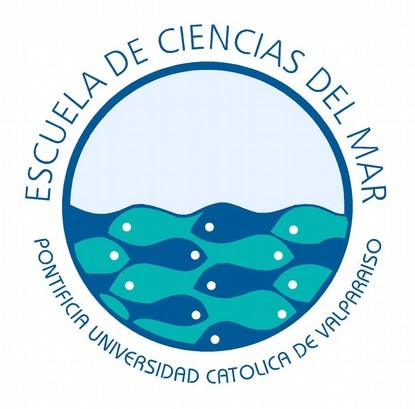 III Jornadas Ingeniería Estadística
¡¡FIN!!
¡Si tienes confianza en ti mismo, has ganado antes de empezar! (Marcus Garvey)
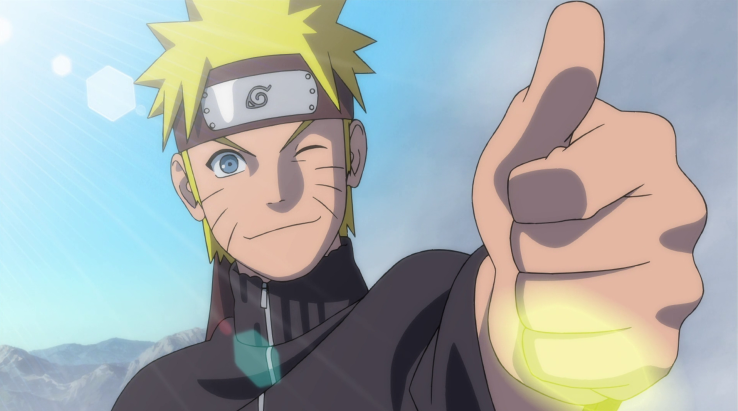